Geometry mini assessment FOUNDATION tier
Practice Test

https://qualifications.pearson.com/en/qualifications/edexcel-gcses/mathematics-2015/summer-2021-support.html
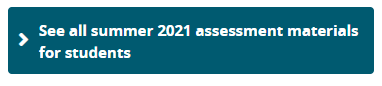 Foundation Geometry revision checklist
2D shapes (names, area, perimeter)			MW 12, 52  56, 166
3D shapes (names, volume, surface area)		MW 114, 115, 119
Angle facts and rules					MW 45
Circles						MW 116
Transformations					MW 48, 49, 50, 148
Plans and Elevations					MW 51
Polygons (interior and exterior angles)			MW 123
Angles at parallel lines 				MW 120, 121, 122
Vectors						MW 174
Constructions						MW 145, 146
Pythagoras’ Theorem					MW 150
Trigonometry 						MW 168